PARIS 2040
EPI TRANSITION ECOLOGIQUE ET DEVELOPPEMENT DURABLE CLASSE DE 3èME
Collège Jean Moulin, Chaville
Laura Huez, SVT
David Perron, Technologie
Sami Cherif, Histoire-géographie-EMC
Sommaire : scenario de prospective , Paris 2040
1. Présentation de deux scénarii
2. Attendus des programmes et compétences:
3. Planification de projet : conception d’un EPI – travail individuel de l’élève et articulation au projet collectif
4. Proposition de mise en œuvre
2
Thème du projet
EPI sur la ville : Transition écologique et Développement durable Paris 2040

Problématique : Thématiques étudiées : habitat, architecture, énergies et transport
Classe de 3ème 
Nb: possibilité d’adapter l’EPI à la classe de 5ème
3
[Speaker Notes: Evoquer la possibilité de traiter cet EPI en 5ème dans les trois disciplines. En géographie, on peut entrer dans ce projet par la voie des ressources, si l’on traite de l’énergie par exemple.
Les programmes permettent d’introduire de la flexibilité pour adapter le projet aux niveaux. 
En SVT, les possibilités pour élargir ce travail en 5ème sont encore plus grandes car les programmes sont complètement « cyclés ».]
Problématiques abordées: habitat, architecture énergie et transport
EPI sur la ville : Transition écologique et Développement durable Paris 2040
Classe de 3ème 
Programme de géographie : thème 1 /dynamiques territoriales de la France contemporaine
Les aires urbaines, une nouvelle géographie d’une France mondialisée
EPI 18 ou 36h conduit sur un trimestre – 6 ou 12h/discipline.
Démarche de géographie prospective
4
[Speaker Notes: On abordera ultérieurement dans une diapositive les programmes des deux autres disciplines. Dans cette diapositive, on met évidence l’identité disciplinaire. La discipline dans un projet interdisciplinaire est toujours présente. La démarche de projet n’efface pas l’aspect disciplinaire.]
RESUME DU PROJET
Chaque élève travaille sur un projet d’aménagement du Grand Paris ou en région Ile-de-France. Ces projets sont ensuite intégrés à une carte produite collectivement.
On procède à des études de faisabilité en géographie, technologie et SVT.
Les travaux portent sur des projets à grande échelle, à l’échelle d’un quartier, d’une commune.
A partir d’un corpus documentaire, les élèves imaginent à quoi ressemblera le Grand Paris en 2040.
A partir de l’étude de ces grands projets, on décrit les impacts territoriaux, environnementaux
5
Les apports des autres disciplines
SVT: étude d’impact 
– évaluation des risques et aléas 
_ travail sur la nature des sols

Technologie: étudier la faisabilité technique d’un projet
 – travailler sur la dimension esthétique de la ville 
– travailler sur l’ergonomie des nouveaux moyens de transport 
– dessiner les moyens de transport
6
Partie 1- présentation des scenarii
7
Domaines du socle commun de connaissances, de compétences et de culture
Domaine 1 : les langages pour penser et communiquer
Comprendre, s'exprimer en utilisant la langue française à l'oral et à l'écrit - argumenter à l’écrit et à l’oral 
Domaine 2 : les méthodes et outils pour apprendre
Coopération et réalisation de projets
démarches de recherche et de traitement de l'information
Outils numériques pour échanger et communiquer

Domaine 3 : la formation de la personne et du citoyen
Réflexion et discernement

Domaine 4 : les systèmes naturels et les systèmes techniques
Pratiquer une démarches scientifique
Conception et création

Domaine 5 : les représentations du monde et l'activité humaine
Organisation et représentation du monde
8
[Speaker Notes: Ce passage montre que l’EPI s’adosse aux compétences du socle. Tous les domaines sont abordés, des capacités ont été sélectionnés en fonction du projet. 
Tous les domaines du socle sont représentés. Néanmoins, un ou deux objectifs par item ont été sélectionnés. Pour le domaine 5 ,qui se rapporte plus spécifiquement à la géographie, l’intérêt de l’item  2 est de montrer que l’application d’une démarche scientifique dans cette discipline est possible. 
Pour ces domaines cités, nous appliquerons les démarches pédagogiques suivantes : 
- Pratiquer une démarche d’investigation
- Travailler dans une démarche de projet
- Emettre des hypothèses
- Travailler par situations problèmes 
- Rechercher des solutions pour une résolution de problème
Pratiquer un jeu sérieux « serious game » à travers des jeux de rôle

Les domaines seront déclinés davantage dans la diapo 15]
Présentation des thématiques
Les transports durables : où et comment construire le Grand Paris Express?
Les énergies nouvelles: quelles énergies en 2040? Eolienne ? Arbres à vent? 
La ville durable : pour assurer sa durabilité, comment la ville doit-elle prendre en compte la biodiversité, développer une nouvelle esthétique urbaine et produire des énergies nouvelles ?
9
[Speaker Notes: Présentation de la problématique. Conduire un travail de prospective sur Paris 2040 .
 Ce travail comportera plusieurs productions. 
La première production  demandée est une étude d’impact dans laquelle on se prononcera sur la faisabilité d’un projet de transport, d’architecture ou d’énergie durable. Une carte collaborative ( format papier ou numérique) sera réalisée par les élèves. Elle contiendra l’ensemble des projets sur lesquels ils travailleront. Elle représentera l’organisation spatiale de paris en 2040 du point des transports et de l’énergie durable. Les échanges entre élèves feront l’objet de débats argumentés. Les élèves prépareront préalablement leur argumentation en mobilisant des connaissances et compétences acquises dans les trois disciplines. Ces débats seront enregistrés .
L’ensemble des productions des élèves ( croquis , productions écrites, diaporamas, enregistrements sonores) seront utilisées pour organiser une exposition au CDI du collège.]
Réalisations du projet
Réaliser une exposition virtuelle ou physique ( au CDI) 
Organiser des débats argumentés en lien avec le parcours citoyen
Enregistrement audio des élèves sous forme de brèves interviews 
Voie : animer des débats – faire un panneau collectif avec des cartes affichées dans la classe ou au CDI – organiser une conférence débat
10
Remarque sur l’organisation matérielle :
Ce projet n’est pas exclusivement tourné vers le numérique. 

Le projet repose en grande partie sur l’utilisation de ressources cartographiques : cartes topographiques IGN – 

La Co-intervention peut être envisagée pour certaines productions
11
Partie 2- concevoir une planification
 pédagogique du projet
12
[Speaker Notes: Dans cette partie, nous allons voir comment les domaines du socle peuvent déclinées en démarches pédagogiques.]
Partir des attendus du programme
13
[Speaker Notes: Dans les diapositives qui vont suivre, on montre comment peut émerger un projet, comment peut se concevoir Il s’agit de proposer un modèle pour élaborer une démarche de gestion de projet. 
Les différentes étapes, de l’émergence de l’idée, à la conception des productions seront formalisées dans les diapositives qui vont suivre.]
SCENARIO 1 SVT – GEOGRAPHIE - TECHNOLOGIE
QUELLES DEMARCHES DISCIPLINAIRES ?
14
[Speaker Notes: Présentation de la démarche inhérente à chaque discipline .  Les démarches adoptées s’inspirent donc du socle et de ses domaines. Ce projet constitue donc une forme de déclinaison des domaines du socle commun. La diversité des démarche montre que l’ancrage disciplinaire reste important dans une démarche de projet même s’il ne s’agit pas de juxtaposer des disciplines.]
SCENARIO 1 : LES SOUS THEMES  EN SVT – TECHNOLOGIE - GEOGRAPHIE
15
[Speaker Notes: Cette partie est consacrée au décryptage du socle et des programmes. C’est à partir de l’analyse des deux supports que l’on peut concevoir une démarche commune. Les éléments communs à chaque discipline ont été rassemblés dans ce tableau pour plus de cohérence. Il s’agit de montrer comment peut émerger un projet collectif, à partir de la mise en avant des aspects communs ou des démarches communes aux différentes disciplines.]
Les attendus du socle commun
16
[Speaker Notes: Dans les diapositives qui vont suivre, on montre comment peut émerger un projet, comment peut se concevoir Il s’agit de proposer un modèle pour élaborer une démarche de gestion de projet. 
Les différentes étapes, de l’émergence de l’idée, à la conception des productions seront formalisées dans les diapositives qui vont suivre.]
LES COMPÉTENCES DU SOCLE
17
[Speaker Notes: On part des compétences du socle pour faire émerger des problématiques communes. L’idée est de montre aux enseignants comment on peut créer un projet commun à  partir de la lecture du socle et des programmes. 
Ce passage constitue une première approche pour articuler les compétences du socle aux attendus du programme. C’est à partir de ces connexions que l’on orientera la conception des productions.
Pratiquer des démarches scientifiques : la démarche d’investigation sera menée autant en technologie, svt que géographie. La géographie, science humaine, se verra aussi appliquée cette démarche. Procéder par situation problème en créant des difficultés que les élèves devront résoudre en proposant des solutions s’inscrit dans cette démarche scientifique.
- adopter un comportement éthique et responsable : ce travail invite à une réflexion sur l’environnement. A travers l’étude d’impact qui sera conduite, il s’agira de rechercher des conséquences d’une activité humaine sur l’environnement et la société. Il convient aussi de se questionner sur l’impact des nouvelles technologies.
Ces questionnements pourront faire l’objet de développement au moment des débats lorsque des points de vue contradictoire seront formulés.]
PARTIE 3- PLANIFICATION DE PROJET : CONCEVOIR  l’EPI ET LES 
PRODUCTIONS DES ELEVES
18
[Speaker Notes: Les diapositives présentent dans un premier temps le travail de conception des enseignants puis le travail de l’élève. Il s’agit de récapituler les différentes étapes par lesquelles nous pouvons passer pour faire émerger un EPI et comment pourrait être menée une démarche  de projet.]
Concevoir collectivement un EPI: planification du travail
19
[Speaker Notes: Cette phase montre l’importance de la programmation en amont, de la nécessité de recenser l’ensemble des tâches pour concevoir un projet. Il s’agit d’insister sur les phases de conception du projet.
Les échanges entre enseignants font émerger dans un premier temps les grandes phases pour organiser un projet. La diapositive met en relief les « articulations », les étapes dans la conception du projet ( choisir une réalisation – objectifs d’apprentissage – définition des thèmes – ciblage des compétences – organisation matérielle)]
Planification du travail du professeur dans sa discipline
20
[Speaker Notes: Cette diapositive aborde d’une autre façon la précédente. Elle insiste davantage sur l’aspect pédagogique de la gestion de projet alors que la précédente abordait plutôt l’organisation matérielle. Parallèlement à la conception de l’Epi, il est nécessaire de penser la planification pédagogiques, d’envisager des productions pour les élèves. Il faut également prendre en compte dans la démarche de projet de penser des productions dans le but de différencier les apprentissages.]
LE SCENARIO GEOGRAPHIQUE INITIAL
[Speaker Notes: ON S’APPUIE SUR LES MODELES PRECEDENTS POUR CONSTRUIRE LE SCENARIO]
SCENARIO ADAPATE A  L’EPI :   SVT – TECHNOLOGIE - GEOGRAPHIE
ETUDIER LA FAISABILITE D’UN PROJET D’ECO CITE
[Speaker Notes: Présentation d’un résumé en fonction des attendus de chaque discipline. 
Présentation de deux projets de production : faire une étude d’impact pour la construction d’un Métro automatique – identifier les risques , les difficultés, étudier la faisabilité technique par rapport à la nature des sols.]
Définir des thématiques et productions communes aux trois disciplines
Technologie
Géographie
SVT
GESTION RESSOURCES NATURELLES
[Speaker Notes: Dans une phase suivante, après avoir défini les orientations communes pour construire un projet on fait ressortir des thématiques communes et si possible des activités doivent émerger.
SUR QUELS TYPES D’ESPACES TRAVAILLER à partir des hypothèses élaborées. 
A partir des étapes du projet qui ont été matérialisées, on peut alors faire émerger des activités en liens avec  les orientations du projet.

COMMENT CONCEVOIR DES TÂCHES ? PAR LA DEFINITION DE PROJETS ECHELLE REGIONALE – FAIRE TRAVAILLER LES ELEVES SUR DES PROJETS DE TERRITOIRE : je ne comprends pas...(note LK)]
Le travail du professeur : la préparation d’une séance
Exemple de planification et de mise en œuvre d’un projet
25
[Speaker Notes: Cette diapositive évoque la mise en œuvre pédagogique du projet en explicitant davantage les activités de chaque production. Elle marque l’aboutissement du cheminement présenté à partir de la diapositive 16. La recherche d’un projet en diapo 16 se traduit dans cette diapositive par la définition d’orientations et de productions concrètes.]
Exemple de planification et de mise en oeuvre du projet
26
[Speaker Notes: Idem. Ces diapositives sont abordées sous l’angle du travail de l’enseignant. 
Précisions pour l’étape 6. Des jurys d’élèves peuvent être constitués pour évaluer les productions de leurs camarades. L’objectif est de porter un regard critique, d’argumenter pour déconstruire des propositions ou apporter des améliorations. Ce sera un moyen de pratiquer une autre forme d’évaluation, l’évaluation par les pairs. On concevra préalablement avec les élèves un cahier des charges pour procéder à l’évaluation.]
Les différentes étapes du travail de l’élève
Production collective

Production individuelle

Oral
[Speaker Notes: Nous abordons la partie consacrée au travail de l’élève. Il s’agit de montrer comment le projet doit conduire à faire travailler différemment l’élève en différenciant et en diversifiant : pratiques de l’oral, de l’écrit, mis en avant des pédagogies de groupe. On formalise dans cette diapositive les étapes du travail de l’élève.]
PARTIE 4- EXEMPLE DE MISE EN OEUVRE
28
Proposition de mise en œuvre
Energie et développement durable 
Eoliennes ou alternatives : Construire des arbres à vent – travailler sur le lieu en géographie – travailler sur l’impact bio diversité en SVT- 
cartographier les emplacements dans la ville – 
dessiner et modéliser en techno –– localiser les arbres à vent 
2. Les transports : réalisation d’un tramway ou bus en TSCP – ou du prolongement d’une ligne de métro – 
Tracer l’itinéraire en géographie en prenant en compte le cahier des charges - dessiner sur une carte topographique
Etudier les risques les sols et  la biodiversité en SVT
Dessiner le transport , penser son ergonomie en technologie 
3. La construction d’un éco-quartier 
Localiser l’éco-quartier – cartographier les équipements , les bâtiments , les moyens de transports
Etude d’impact en SVT 
Modéliser le mobilier urbain en technologie
29
Etudes  en SVT
Démarches en SVT
Les risques et exploitation des sols
- Le risque géologique à Paris, lié aux sols : http://cartelie.application.developpement-durable.gouv.fr/cartelie/voir.do?carte=IAL&service=DRIEA_IF 
- Géologie de Paris et exploitation des carrières (aspect historique)
Géothermie du bassin parisien (couches du jurassique) à préciser
Gestion des risques inondations – travail sur les nappes phréatiques 
La biodiversité et nutrition des plantes
- Les cultures sur les différents types de sol du bassin parisien
- La biodiversité au château de Versailles (potager du roi)
- La biodiversité des abeilles à Paris et lien avec les activités humaines
- L’impact des éoliennes sur la biodiversité
- Biodiversité spécifique  : grenouille et aménagements du territoire pour leur préservation (crapauduc) + autres espèces
- Gestion de la foret (contact d’un responsable local de l’ONF par une élève de 3ème)
- Agriculture alternée pour maintenir la richesse du sol en azote.
Jeux sur le développement durable
http://www.2020energy.eu/serious-game 
Les énergies
- Gestion des déchets
Démarche et productions en technologie
Dessiner un arbre à vent
Impression 3D
Réaliser un cahier des charges
Construire des cartes heuristiques
Modéliser en 3D un projet
31
Démarche et productions  en géographie
Localiser – situer des territoires et des projets 
Décrire – observer un paysage
Définir des enjeux de territoire
Déterminer une localisation
Cartographier des projets
Débattre – argumenter sur un choix de localisation
Construire des cartes heuristiques ( carte mentale)
Réaliser un web reportage ( diaporama animé) 
 Produire des enregistrements audio
32
Production 1: décrire un paysage. Un exemple d’éco-quartier en 2040.
Boulevard Massena après 2030
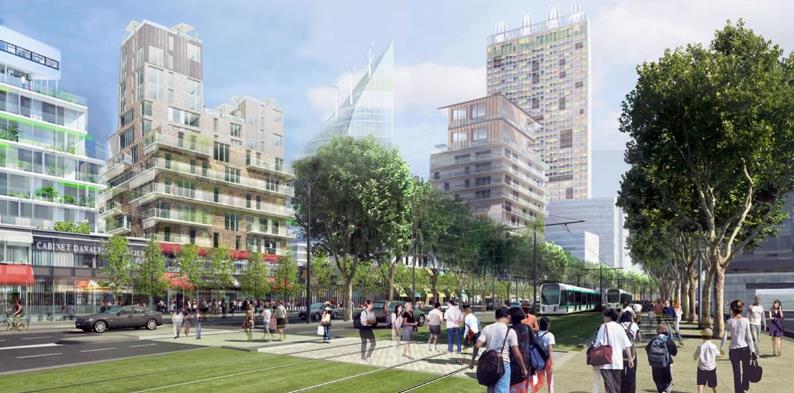 Boulevard Massena 2015
33
[Speaker Notes: La démarche géographique s’appuie sur le jeu des échelles , 
Un projet prospectif peut intégrer toutes les échelles , notamment l’échelle infra urbaine pour travailler sur les facteurs de localisation – les problématiques prises en compte du fait du renouvellement urbain – regard horizontal en immersion permet de prendre en compte la dimension sensible du territoire, les représentations des acteurs - 
Travailler à l’échelle du regard – prendre en compte la dimension sensible, celle des acteurs , de l’espace vécu et perçu – prendre en compte la perception des acteurs 
Penser un projet prospectif à plusieurs échelles intégrant les territoires les acteurs et les régions
On travaille plutôt sur les représentations des acteurs à cette échelle , sur la dimension sensible.

Plusieurs éco-quartiers pourront être étudiés pour diversifier les sites.  Pour conduire ce travail, on s’appuie sur la notion d’habiter qui a été abordée au cycle 3 et notamment la partie qui concerna la ville demain.]
Production 2: réaliser un croquis simple avec ou sans numérique
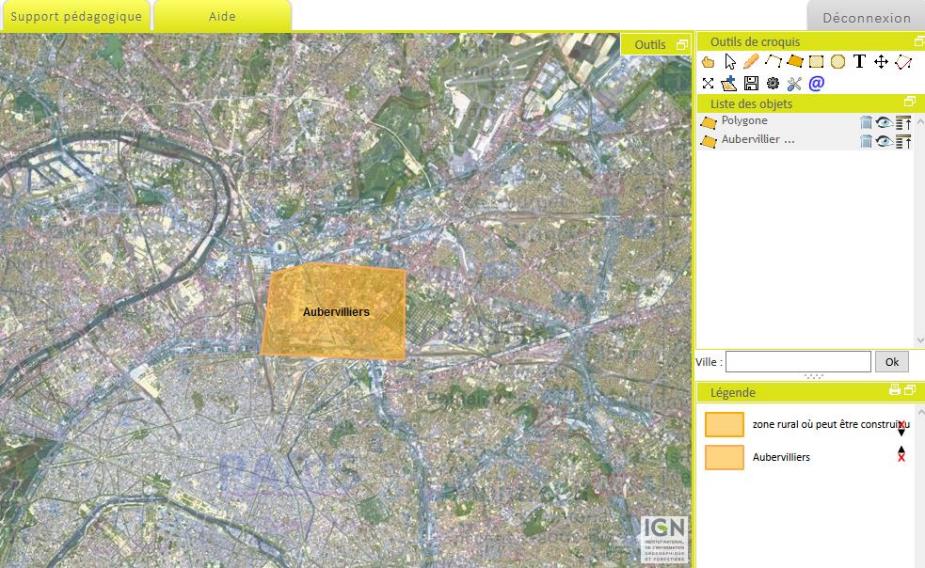 34
[Speaker Notes: Exemple de production attendue avec Edugéo pour cartographier un projet. On peut proposer des productions sans recours au numérique. On pourra notamment suggérer que les élèves produisent un croquis collectif sur des grands formats papiers A3. les élèves, après validation, y apposeront leur localisation.Avec Edugéo, on peut assembler plusieurs productions différentes. Il est donc possible de produire une carte collaborative.]
Production 3: comparer deux paysages et assembler les écrits individuels
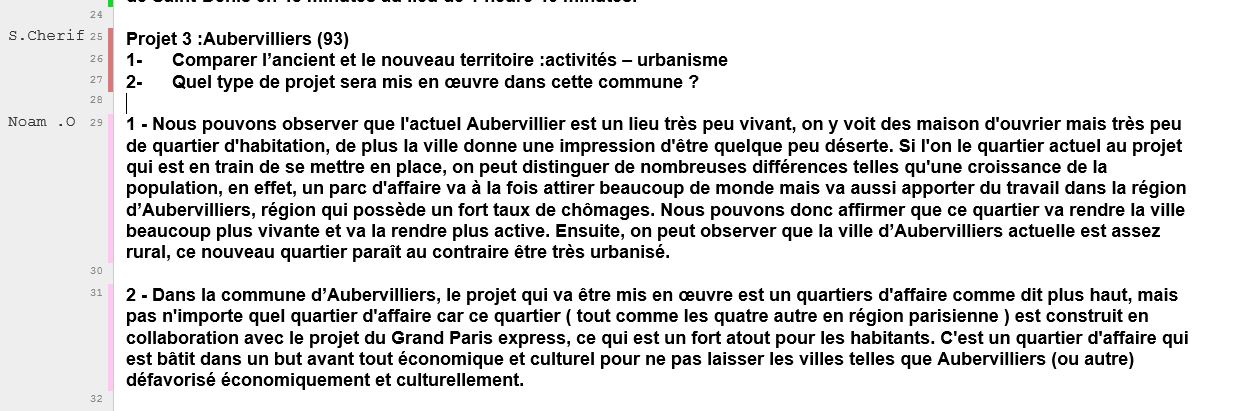 1- 1- Comparer l’ancien et le nouveau territoire: activités – urbanisme
2- Quel type de projet sera mis en dans cette commune?
35
[Speaker Notes: Il s’agit d’un exemple de production écrite d’un groupe d’élève avec un outil de texte collaboratif. En dehors de la dimension numérique du travail, il s’agira surtout de souligner la dimension collective du travail dans l’EPI et de la nécessité de travailler autrement en évaluant d’autres compétences. 
Cette production  a pour but de faire travailler les élèves sur l’argumentation. 
On peut envisager de travailler cette compétence sur un format papier. Le numérique n’est pas exclusif.]
Production 4: assembler les croquis individuels dans une production collective
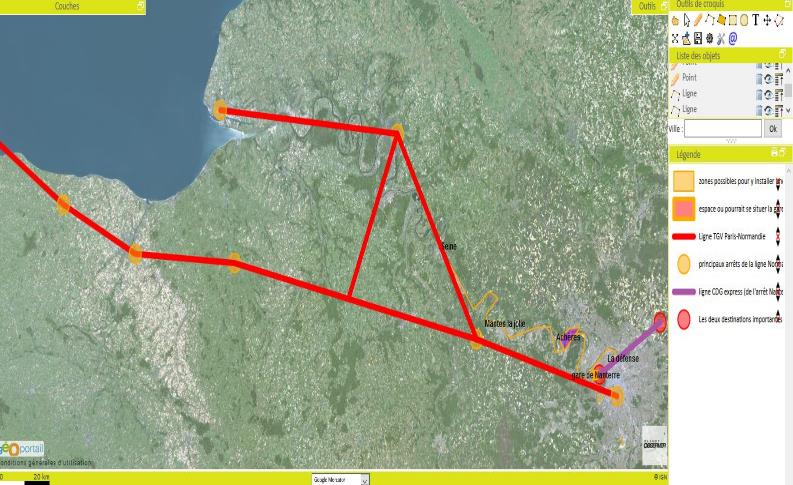 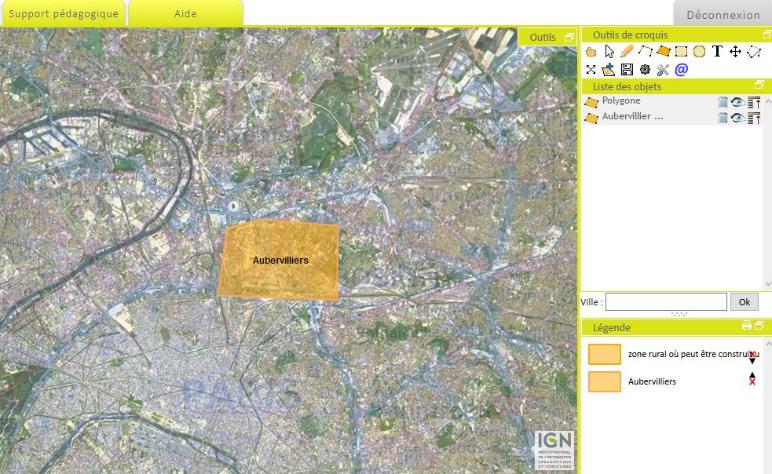 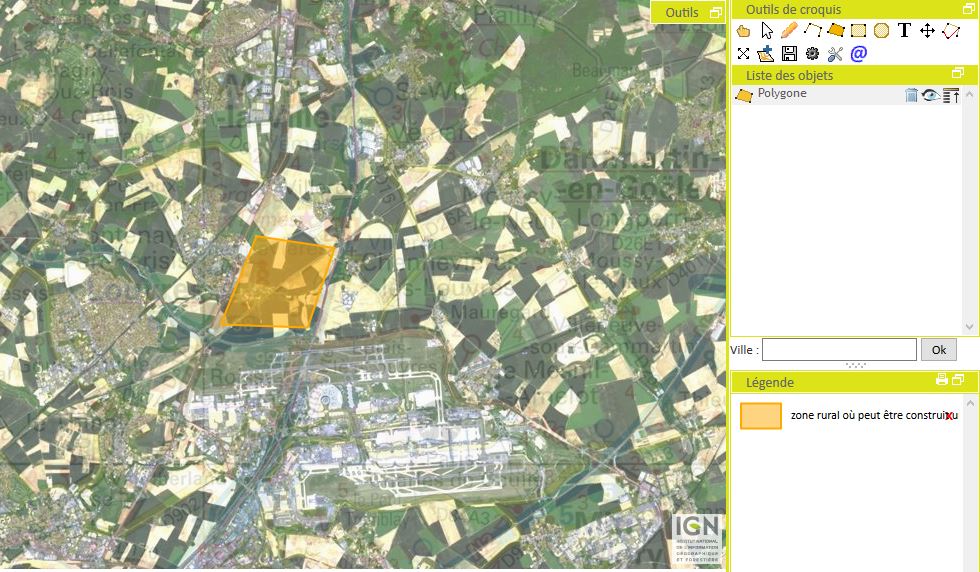 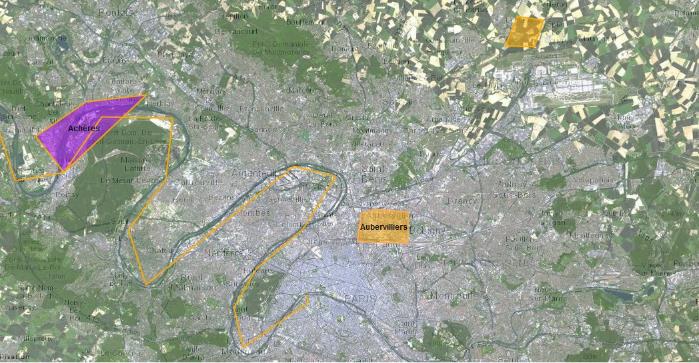 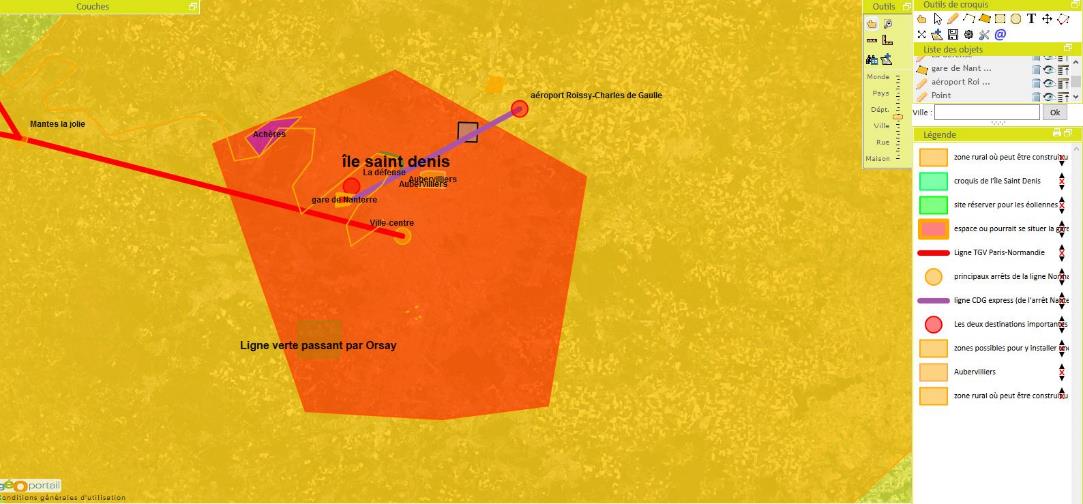 36
[Speaker Notes: PRODUCTION CAROTGRAPHIQUE COLLABORATIVE – intérêt de la démarche prospective outre la dimension collaborative est de favoriser la gestion de projet]
Production 5 : participer à un débat argumenté pour défendre un choix
X
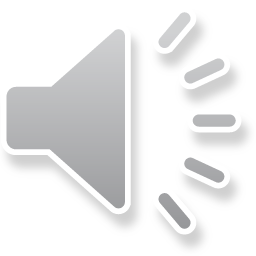 SIMULER UNE ETUDE D’IMPACT
37
[Speaker Notes: Intégrer les audios des débats – FAIRE DES ETUDES D’IMPACT 
Ce passage montre comment le débat – une des productions finales – est conduit. Il s’agit de montrer ici que les 3 disciplines se retrouvent dans la production finale car les élèves invoqueront dans leurs argumentations des éléments relatifs aux trois disciplines.]